HAREKETLİ BÖLÜMLÜ İSKELET PROTEZ BİLEŞENLERİDİREKT TUTUCULAR
Prof.Dr. Funda AKALTAN
akaltan@gmail.com
HAREKETLİ BÖLÜMLÜ PROTEZ BİLEŞENLERİ
Direkt tutucular
İndirekt tutucular
Tırnaklar
Major (ana) bağlayıcılar
Minor (tali) bağlayıcılar
Protez kaidesi
Suni dişler
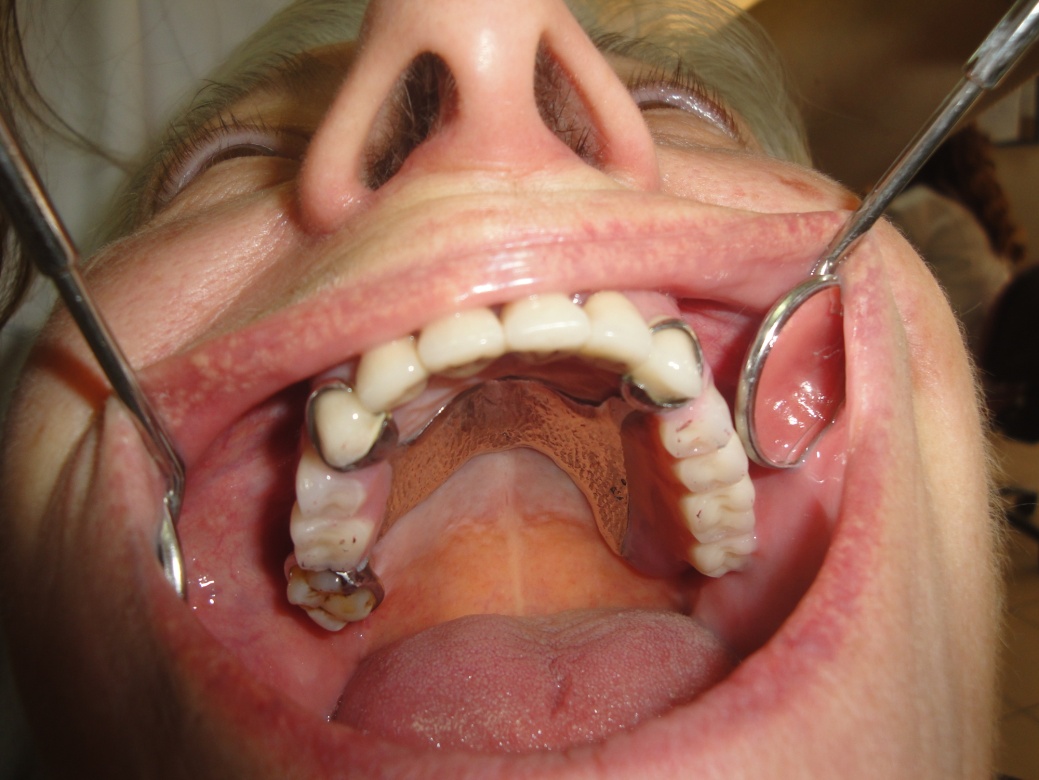 DİREKT TUTUCULAR
Destek dişleri sararak hareketli bölümlü protezlere gelen zararlı kuvvetlere direnç gösteren ve tutuculuk sağlayan protez bileşenine direkt tutucu adı verilir. 

Kronun sınırları içinde veya kron dışında bulunmalarına göre, “kron içi” veya “kron dışı” direkt tutucular olarak 2 ana gruba ayrılırlar.

Metalin deformasyona karşı direnç gösterme prensibine göre hazırlanan kroşeler, en yaygın olarak kullanılan kron dışı direkt tutuculardır.
DİREKT TUTUCULARIN SINIFLANDIRILMASI
I. Uygulanma bölgesine göre;
Kron içi (introkoronal) tutucular 
Kron dışı (extrakoronal) tutucular (hassas tutucular, kroşeler)
Çivi başlı veya vida (stud) tutucular
Bar tutucular

II. Tutuculuk tipine göre;
Sürtünmesel (teleskop, hassas tutucu)
Metalin deformasyonuna direnç göstermesine göre (kroşe)
Mekanik-sürtünmesel (hassas tutucu)
Manyetik (mıknatıs tutucu)
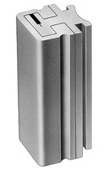 Kron İçi Hassas Tutucular
Kuvvetlere 
karşı koymaları için
uzunlukları önemlidir!
Erkek parça
Dişi parça
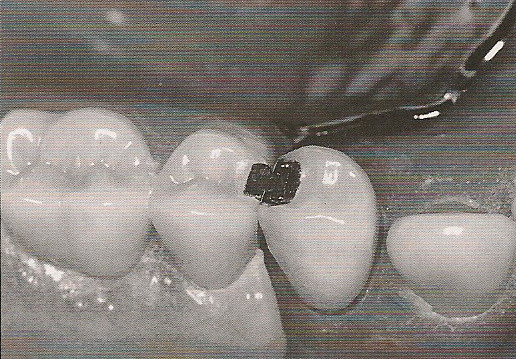 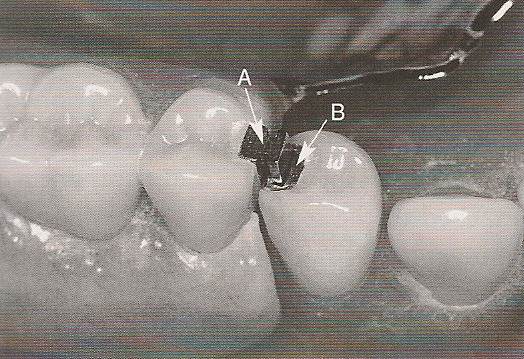 [Speaker Notes: Dişi parça kron içinde, erkek parça ise hareketli protezde yer alır. 
Dişin konturları içine yerleştirildiğinden, fonksiyonel kuvvetler destek dişin uzun aksına çok yakın şekilde iletilir. 
Rotasyonel ve lateral kuvvetlere karşı koyması açısından, kron içi hassas tutucuların uzunlukları önemlidir.]
Kron Dışı Hassas Tutucular
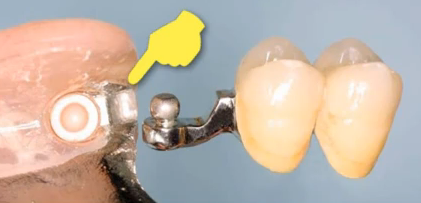 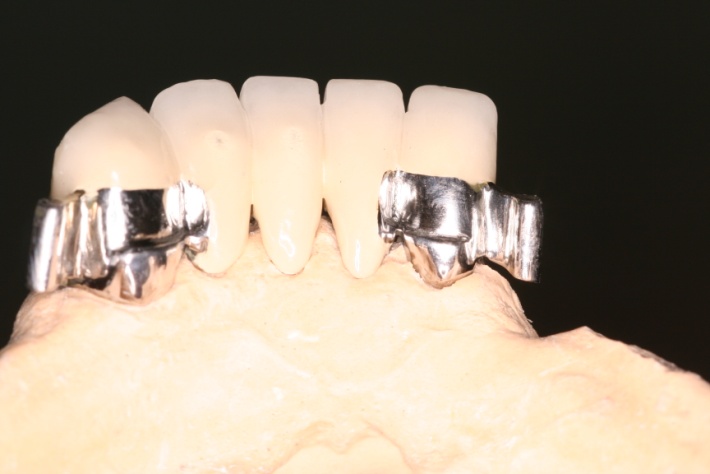 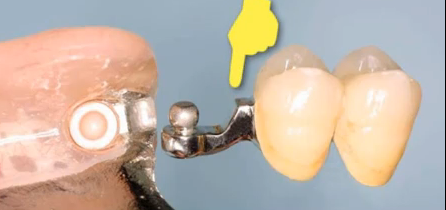 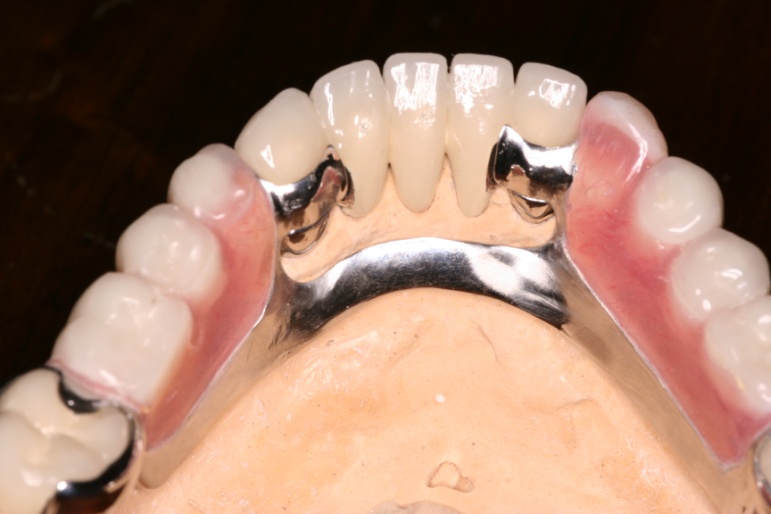 Kron Dışı Hassas Tutucular
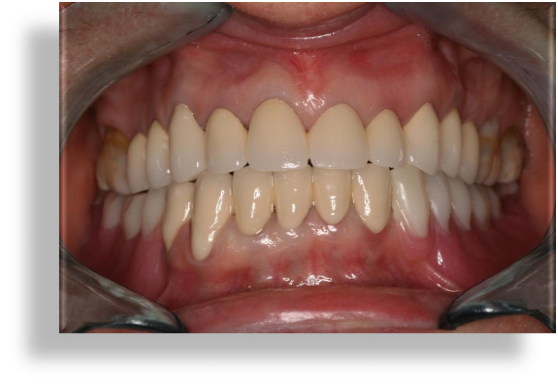 Kron Dışı Tutucular (Kroşeler)
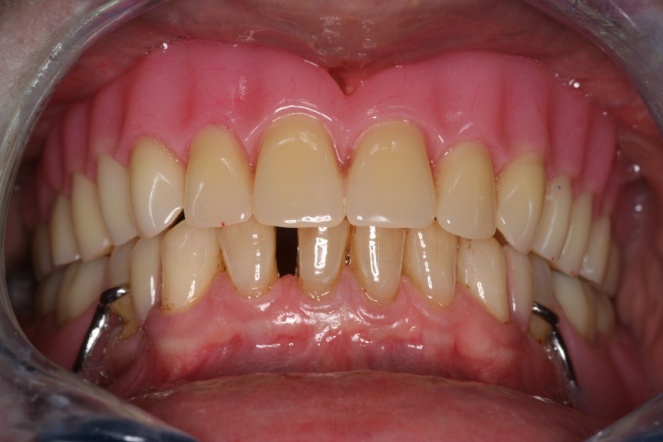 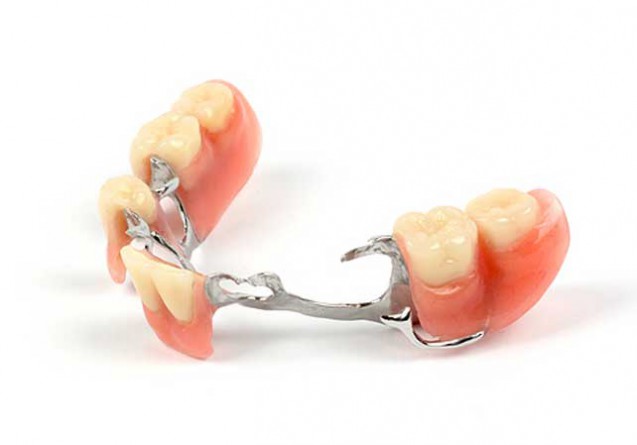 Çivi Başlı veya Vida (Stud) Tutucular
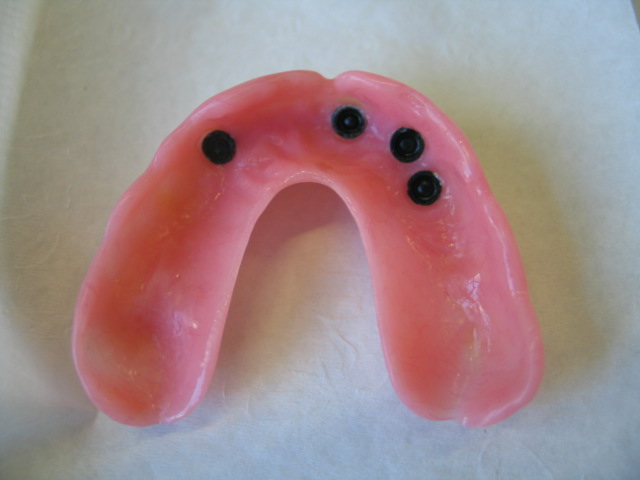 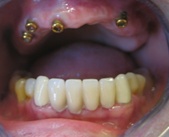 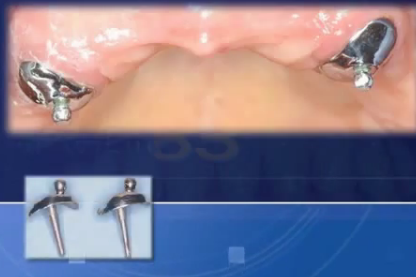 Bar Tutucular
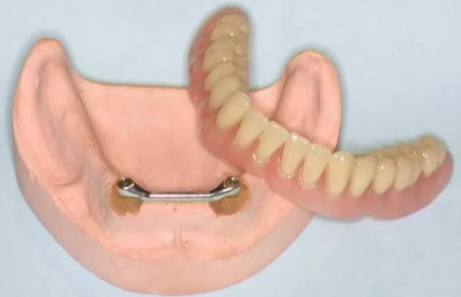 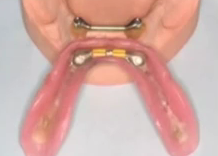 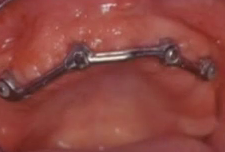 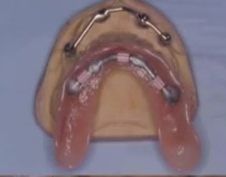 TeleskopTutucular
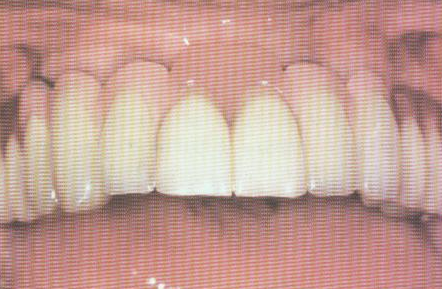 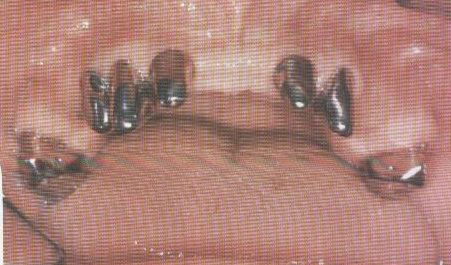 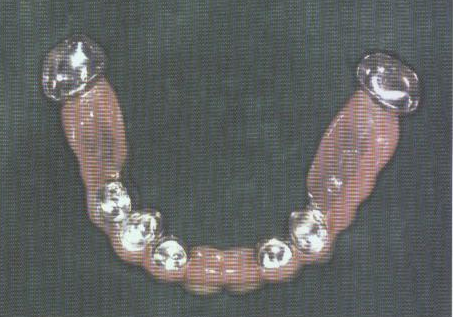 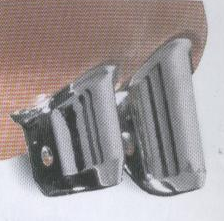 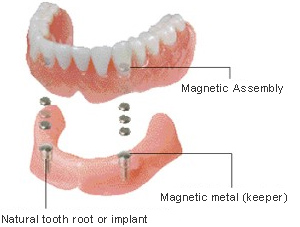 Manyetik Tutucular
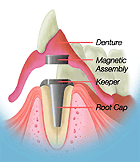 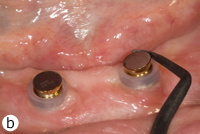 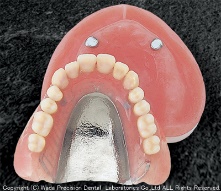 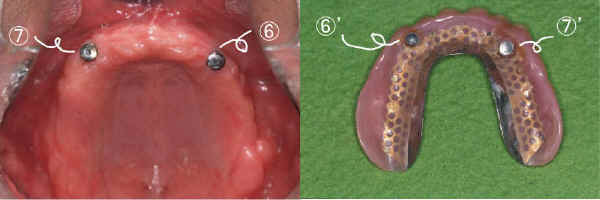 KROŞELERİN SINIFLANDIRILMASI
I. Yapım tekniğine göre;
Döküm kroşe
Bükme kroşe
Kombine kroşe

II. Tutucu alana yaklaşım açısına göre;
Çevresel kroşe
Bar kroşe

III. Kesitine göre;
Tam yuvarlak kroşe
Yarım yuvarlak kroşe
KROŞENİN FONKSİYONEL ELEMANLARI
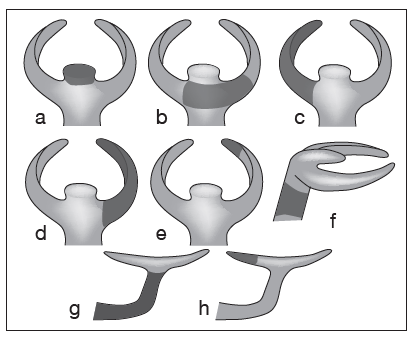 Proteze destek oluşturan tırnak 
Tırnak ve kroşe kollarını minör bağlayıcı ile
birleştiren gövde
c) Kontur yüksekliği üzerinde yer alan
stabilizasyon kolu 
d) Omuz ve tutucu ucu içeren tutucu kol
e) Protez için direkt tutuculuk oluşturan, kontur yüksekliğinin altında yer alan ve tutucu kroşe kolunun 1/3 uç kısmı olan tutucu uç 
f) Kroşenin gövdesini iskelet alt yapı ile birleştiren minör bağlayıcı 
g) Gövde ve tutucu ucu iskelet alt yapı ile birleştiren bir minör bağlayıcı olan, bar kroşenin yaklaşan kolu h) Bar kroşenin tutucu ucu
Tutucu Kol
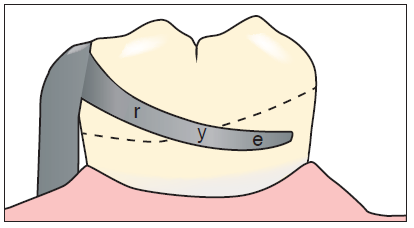 Tutucu (retantif) kolun fonksiyonu, kroşenin
diş üzerindeki yer değiştirmesine direnç
göstermesidir; böylece protezin ağız içinde
uygun olan konumda kalmasını sağlar.
Kontur yüksekliği bir dişin belirli bir yatay
düzlemde en geniş çevre ölçümüdür.
Model analizi esnasında, destek dişin kontur
yüksekliği çizici uç yardımıyla belirlendiğinde,
ekvator hattı ortaya çıkar. 
Ekvator hattı, dişi “andırkat alanı” (çizginin altında kalan bölüm) ve “andırkatsız alan” (çizginin üzerinde kalan bölüm) olmak üzere ikiye ayırır. 
Tutucu kolun üçte bir uç kısmı esnek, üçte bir orta kısmı yarı esnek ve gövdeye katılan kısmı rijit olacak şekilde yapılır .
Uç kısmı tutuculuk görevi yaparken, diğer kısımları vertikal gömülmeye engel olur ve horizontal stabiliteye yardım eder.
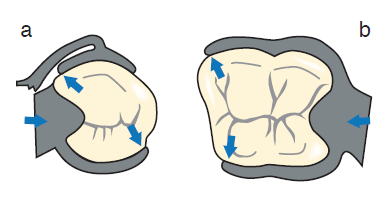 Stabilizasyon Kolu
Kroşenin stabilizasyon (resiprokal) kolu, destek diş üzerinde tutucu kolun karşıt yüzeyine yerleştirilir.
Fonksiyonu, tutucu kolun destek dişe uyguladığı her türlü stresi dengelemektir.
Resiprokal kol bütünüyle rijittir. 

Horizontal stabiliteye katkıda bulunur ve diş yüzeyiyle olan teması nedeniyle bir miktar destek ve sınırlı oranda da tutuculuk oluşturur.
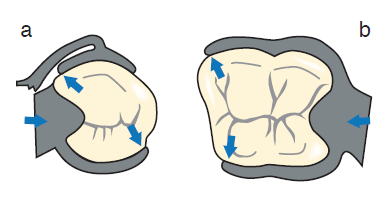 Okluzal Tırnak
Tırnak, çevresel kroşe için tutucu ve resiprokal kolları birleştirir ve diş yüzeyi üzerinde
hazırlanan yuvaya yerleştirilerek, kroşenin dişeti yönünde yer değiştirmesine direnç gösterir.

Aynı zamanda horizontal yöndeki harekete de bir miktar engel olarak stabilizasyona katkıda
bulunur.
Minör bağlayıcı
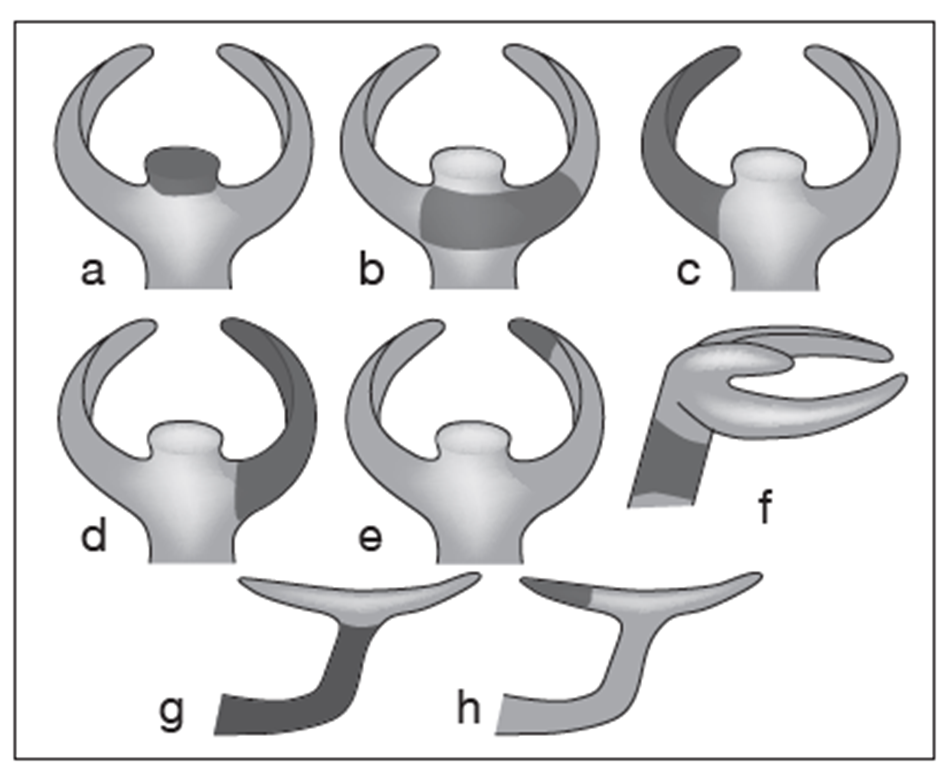 Minör bağlayıcı kroşenin kollarını ve tırnağı metal alt yapıya bağlayan gövde kısmıdır.
Bar kroşenin minör 
bağlayıcısı
Akers kroşenin minör 
bağlayıcısı
KROŞELERİN FONKSİYONLARI
Tutuculuk
Stabilizasyon
Destek
Çevreleme
Resiprokasyon
Pasiflik
TUTUCULUK
Tutuculuk, kroşenin okluzal yönde destek dişten ayrılmasına direnç göstermesini
sağlayan özelliktir. 
Yer değiştirme kuvvetleri konuşma, kas hareketi, çiğneme, yapışkan gıdalar veya yerçekimi ile aktive olabilir. 
Kroşe kolu, diş yüzeyindeki kontur yüksekliğinin servikaline yerleşmesi ve kullanılan alaşımın kroşe kolunun bu bölgeden ayrılması için gereken distorsiyona direnç göstermesi ile tutuculuk kazanır. 
Bu nedenle esneklik miktarı, dişin andırkatı üzerinde kuvvet uygulandığı
andaki distorsiyon kapasitesidir. 
Tutuculukta daha az etkili olan bir diğer faktör sürtünmedir.
Sürtünme direncinin derecesi, diş ile kroşe arasındaki ara yüzeyin tipine bağlıdır.
Diğer faktörler ise kuşatılan diş yüzeyinin miktarı, diş kroşe temasının hassasiyeti, alaşımın tipi (alaşımın döküm formu, bükme tel formuna göre daha fazla tutucudur) ve tutucu ucun andırkat bölgesine yaklaşım yönüdür.
Kroşe kolunun sahip olduğu esneklik derecesi
• Kroşe kolunun uzunluğu: Uzunluk arttıkça,
esneklik miktarı artar. Bar kroşe kolu, çevresel kroşe kollarından
daha esnektir.
• Kroşe kolunun çapı: Çap azaldıkça, esneklik
miktarı artar.
• Kroşe kolunun kesit formu: Yuvarlak kesitli kroşe kolu, yarım yuvarlak kesite göre
daha fazla esnekliğe sahiptir.
• Kroşe kolunun uca doğru incelmesi: Kroşe kolunun uygun şekilde inceltilmesi,
esnekliğini 4 katına kadar arttırabilir. Tutucu uç, bu özelliği sayesinde ince ve oldukça
fazla esnekliğe sahip bir yapı kazanır. Tutucu kol, gövdesindeki başlangıcından ucuna kadar düzgün bir şekilde incelir. Çevresel kroşe için, kroşe kolunun çapı uç kısmında başlangıcının yarısı kadar olmalıdır. Bar kroşenin yaklaşan kolu da aynı şekilde inceltilmelidir.
• Alaşımın cinsi: Döküm Cr-Co alaşımı aynı çaptaki altın alaşımına göre daha yüksek elastik modulusa sahiptir ve altın kadar esneklik göstermez.
• Alaşımın tipi: Bükme tel bir alaşım aynı çaptaki döküm alaşımına göre daha fazla esnekliğe sahiptir.
STABİLİZASYON
Stabilizasyon, protezin horizontal düzlemde yer değiştirmesine kroşenin katılımına gösterilen dirençtir. 

Tutucu uç dışındaki tüm kroşe bileşenleri bu özelliğe değişik derecelerde katkıda bulunur. 

Çevresel kroşe, bar veya kombine kroşeye göre daha iyi stabilizasyon özelliği
sergiler; çünkü çevresel kroşe iki rijit kroşe omuzuna sahiptir ve diğer kroşelerin tutucu elemanları daha fazla esneklik gösterir.
DESTEK
Destek, kroşenin gingival yönde yer değiştirmesine gösterdiği dirençtir. 

Okluzal (lingual veya insizal) tırnak kroşenin destek görevini yerine getiren en önemli elemanıdır. 

Kroşenin gövde ve omuzu da, destek dişin kontur yüksekliğinin üzerinde yer aldıklarından, desteklik özelliğine bir miktar katkıda bulunurlar.
ÇEVRELEME
Proteze kuvvet uygulandığında kroşe kollarının destek dişten uzaklaşmasını önlemek için, kroşe destek dişin kronunu en az 180° kuşatmalıdır.
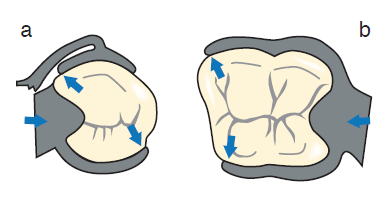 RESİPROKASYON: Horizontal ve Vertikal
Resiprokasyon, “bir apareyin bir bölümü tarafından oluşturulan etkinin, diğer bölümü ile karşılanması” anlamına gelir. 

Bu tanım bölümlü protez kroşelerine uygulandığında, resiprokasyon
“tutucu kroşe kolunun destek diş üzerindeki etkisinin, diğer taraftaki tutucu olmayan kroşe kolu ile dengelenmesi” anlamına gelir.

Kroşenin resiprokal kolunun esas fonksiyonu, protezin takılıp çıkarılması esnasında
tutucu kolun andırkat alanından uzaklaşması ile oluşacak horizontal kuvvetleri dengelemek olduğundan, bu kroşe kolunun destek diş üzerindeki konumu (horizontal veya vertikal) ve şekli büyük önem taşır.
Horizontal resiproksyon
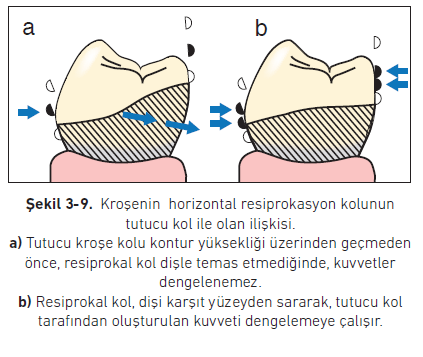 Horizontal resiproksyon
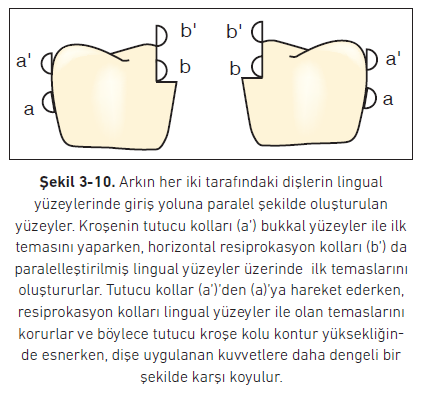 Vertikal resiproksyon
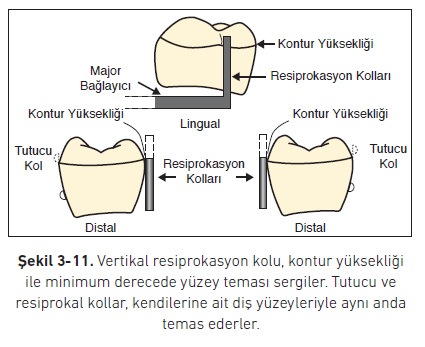 Pasiflik
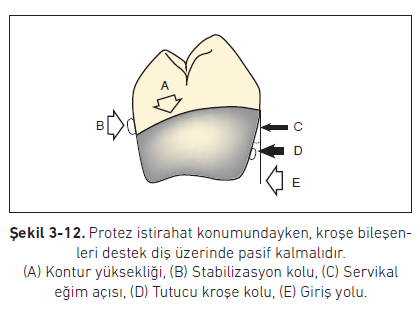 ÇEVRESEL KROŞELER
Döküm veya bükme yöntemiyle hazırlanabilen çevresel kroşenin temel formu bukkal yüzde yer alan ve tutucu sahaya okluzalden yaklaşan tutucu kol, dişin karşıt yüzeyinde yer
alan stabilizasyon kolu ve okluzal tırnaktan oluşur.

Diş destekli bölümlü protezlerde; en çok kullanılan kroşe tipi tutuculuk ve stabilizasyon özelliği nedeniyle çevresel kroşedir. 

	Serbest sonlu vakalarda, kaidenin okluzal yükler esnasında
oluşturacağı yer değiştirme hareketiyle destek diş üzerinde tork etkisi yaratması nedeniyle tercih edilmez.
ÇEVRESEL KROŞELER
Akers Kroşe
Ters Akers Kroşe
Halka Kroşe
Geri Etkili Kroşe
Tersine Geri Etkili Kroşe
Embrazür (Çift Akers) Kroşe
Çok Kollu Kroşe
Yarım-Yarım Kroşe
RPA Kroşe
Çevresel kroşelerin dezavantajları:
Andırkat bölgesine okluzalden yaklaştığı için, bar kroşeye göre daha fazla diş yüzeyini
kaplar.

Özellikle mandibular dişlerin bukkal yüzeyleri ve maksiller dişlerin palatinal yüzeyleri
olmak üzere bazı diş yüzeyleri üzerinde, okluzalden yaklaşımı dişin okluzal yüzey genişliğini
arttırır ve dişeti stimülasyonunu azaltır.

Alt çenede bar kroşeye göre daha fazla metal görünmesine neden olur.

Tüm döküm kroşelerde olduğu gibi, yarım yuvarlak şekli tutuculuğu arttırmak veya
azaltmak için gereken dikey yöndeki uyumlamayı önler.
Basit Çevresel Kroşe (Akers)
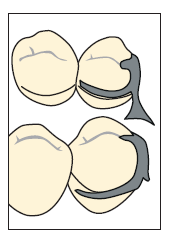 Destek diş üzerindeki andırkat bölgesine dişsiz sahadan yaklaşır. 

Genelde bukkal kol tutuculuk amacıyla kullanılmasına rağmen, daha uygun olduğu düşünüldüğünde, lingualdeki bir andırkat içinde lingual tutucu kol da kullanılabilir.
Kroşeler içinde en sık kullanılanı basit çevresel (Akers) kroşedir; tutucu sahası uygun olan diş destekli protezlerde kullanılır.
Tersine Yaklaşan (Ters Akers)Kroşe
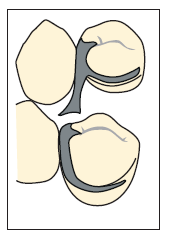 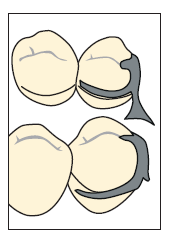 Tersine yaklaşan (ters Akers) kroşe, 
tutucu sahası dişsiz boşluğa komşu distobukkal yüzeyinde
bulunan mandibular premolar dişlerde kullanılır ve kroşe omuzu destek dişin mezialinden başlayıp, distobukkal yüzeyindeki tutucu sahada sonlanır.
Yumuşak doku engeli nedeniyle bar kroşenin uygun olmadığı durumlarda 
serbest sonlu vakalarda destek dişte tork oluşturmadan kullanımı faydalı olur.
Ancak hacimli olan omuz kısmı estetik sıkıntıya neden olur.
Halka Kroşe
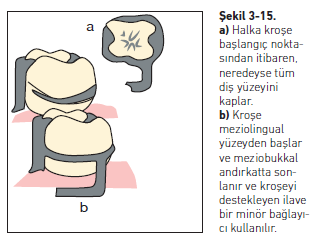 Halka kroşe çoğunlukla andırkat bölgesi meziolingualde yer alan, normal konumundan devrilerek uzaklaşmış olan mandibular molar dişlerde, daha seyrek olarak da meziobukkal yönde devrilen maksiller molar dişlerde kullanılır.
Embrazür (Çift Akers) Kroşe
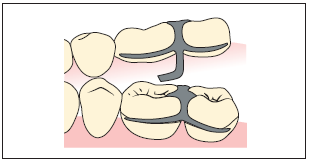 Modifikasyonu olmayan Cl II veya Cl III bölümlü protezlerde, arkın karşı tarafındaki dişlerde kullanılır. 

Embrazür kroşenin gövdelerine yer temin etmek için destek dişler arasında, okluzal üçlüsünde
yeterli mesafe bırakılmalı; ancak kontakt alanı tamamiyle elimine edilmemelidir. 

Kroşe için yer temin edilmediği taktirde karşıt okluzyon ile mesafe problemi yaratmakla kalmayıp,
destek diş üzerinde kama etkisi de oluşturur.
Embrazür kroşe esasen iki basit çevresel kroşenin gövdelerinden birleştirilmesi şeklindedir;
çift Akers kroşe veya sırt-sırta kroşe olarak da bilinir.
BAR KROŞELER
Bar kroşe, destek dişin tutucu sahasına yaklaşım kolu ile gingival yönden yaklaşır. 
Serbest sonlu protezlerde, destek diş üzerinde tork etkisi yaratmaması ve estetik özelliği nedeniyle, tercih edilen kroşe tipidir.
Bar kroşeli protezlerin yerleştirilmesi, çevresel kroşelere göre daha kolay, uzaklaştırılmaları daha zordur. 
Dişetinden yaklaştıklarından, çevresel kroşelere göre daha
     estetiktirler.
Bar kroşenin esnekliği tutucu kolun uzunluğu ve inceliği ile kontrol edilebilir. 
Uzunluğunun artması ve terminal ucuna doğru yapılan inceltmenin fazlalaşması daha esnek bir kroşe ile sonuçlanır.
Bar kroşelerin dezavantajları:
Gıda birikimine neden olurlar.

Tutucu kolun aşırı esnekliği ile iyi bir dengeleme ve stabilizasyon sağlayamazlar ve
      bölümlü protez planlamasında ilave stabilizasyon elemanlarına ihtiyaç duyulur.

Andırkat alanına uzanırken geçtiği yumuşak dokularda çarpma meydana getirmemesi için aşırı rölyef oluşturulması gerekir.

Okluzal tırnağı iskelete bağlayan minör bağlayıcı kuvvetli ve dengeleme yapacak kadar rijit olmalıdır.
Bar kroşelerin kontrendikasyonları:
Çok fazla horizontal stabilitenin gerekli olduğu durumlar
Tutucu kroşe ucunu destekleyen minör bağlayıcının, yumuşak doku ile anatomik ilişki
     oluşturmasını engelleyen çok sığ vestibül boşluğuna sahip hastalar
Minör bağlayıcının destek dokulardan 2-3 mm’den fazla miktarda uzakta konumlanması
     veya frenulum bağlantısının mevcut olduğu vakalar
Kroşenin destek diş üzerinde doğru bir şekilde yerleştirilmesini önleyecek kadar aşırı
     bukkal veya linguale devrilmiş destek dişlerin varlığı
Maksiller kanin ve premolar dişlerde estetik olmayan bir görünüme neden olması nedeniyle
Yüksek gülme hattına sahip hastalar
BAR KROŞELER
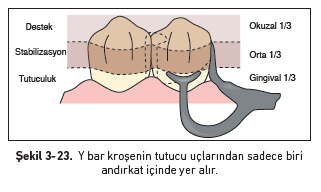 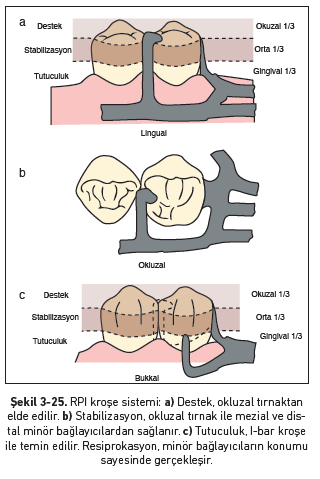 T ve Y Bar Kroşe
I Bar Kroşe
RPI Kroşe
Dişeti Kroşesi
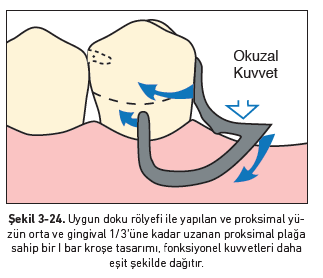 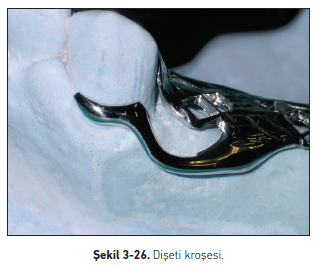 KOMBİNE KROŞELER
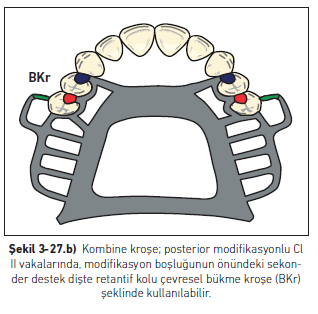 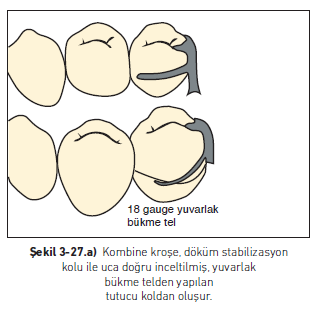 Bükme Tel Kombine Kroşe


Bar ve Çevresel Kombine Kroşe
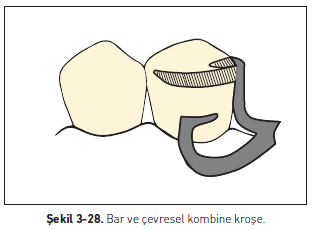 Teşekkürler…İyi çalışmalar
Can G, Akaltan F. Hareketli Bölümlü Protezler, Planlama.
Yurtmim, Ankara, 2018.
akaltanfunda@gmail.com